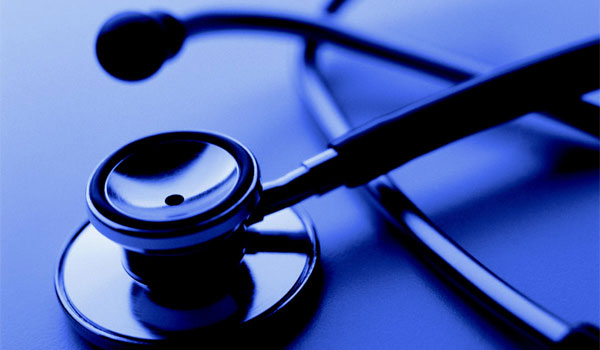 Transitional Care NursingJason Marchi,  RN, BSNCarolyn Fenn, MS, LSW
April 23, 2012
Maristhill Nursing & Rehabilitation Center
Role of Transitional Care Nurse
Liaison between referring hospitals

Interdisciplinary Coordinator

 Case manager and patient/family advocate

Patient/family educator 

Quality improvement initiator

Contact for community clinicians
Coordinating with Hospitals
Careful review of discharge summaries prior to patient arrival

Follow up with hospital staff for questions/concerns

Frank discussion of hospital clinicians’ concerns or “gut feeling” about a given patient’s needs

Communication is key to effective “warm hand-off”
Coordinating with Community Clinicians
Involvement of home services prior to discharge

Collaboration with PCP’s for ease of transition and facilitation of new needs

Continued communication with home services 

Follow up within one week with patient/family for needs assessment
Managing Recidivism
Implementation of Interact QI tool

Weekly group meetings with Administrator, DON, and allied disciplines for needs assessment, case studies, and “lessons learned”

Communication with covering physicians as to Maristhill’s treatment capabilities

Discussions with patients and families about the principles and benefits of advanced directives
BASELINE READMISSION RATE (2010) = 25%
Developed and implemented tracking system

PHASE II READMISSION RATE (2011) = 19%
Education, introductory phases of INTERACT tools
Beginning implementation of in-depth QA
Hired Care Transitions Nurse, August, 2011

PHASE III GOAL READMISSION RATE (2012) = 10%
Reduce readmissions of long-term residents by 50%
Increase use of palliative care/pastoral staff
Implement formal protocol for clinical education/advance care planning for all patients
Surprises & opportunities
Importance of “person-to-person” contact
Patient/family lack of knowledge about their medical condition, prognosis
Variability in recidivism rates among hospitals
Staff “culture change” around treating in place:  the role of confidence, skills, empowerment in successful outcomes